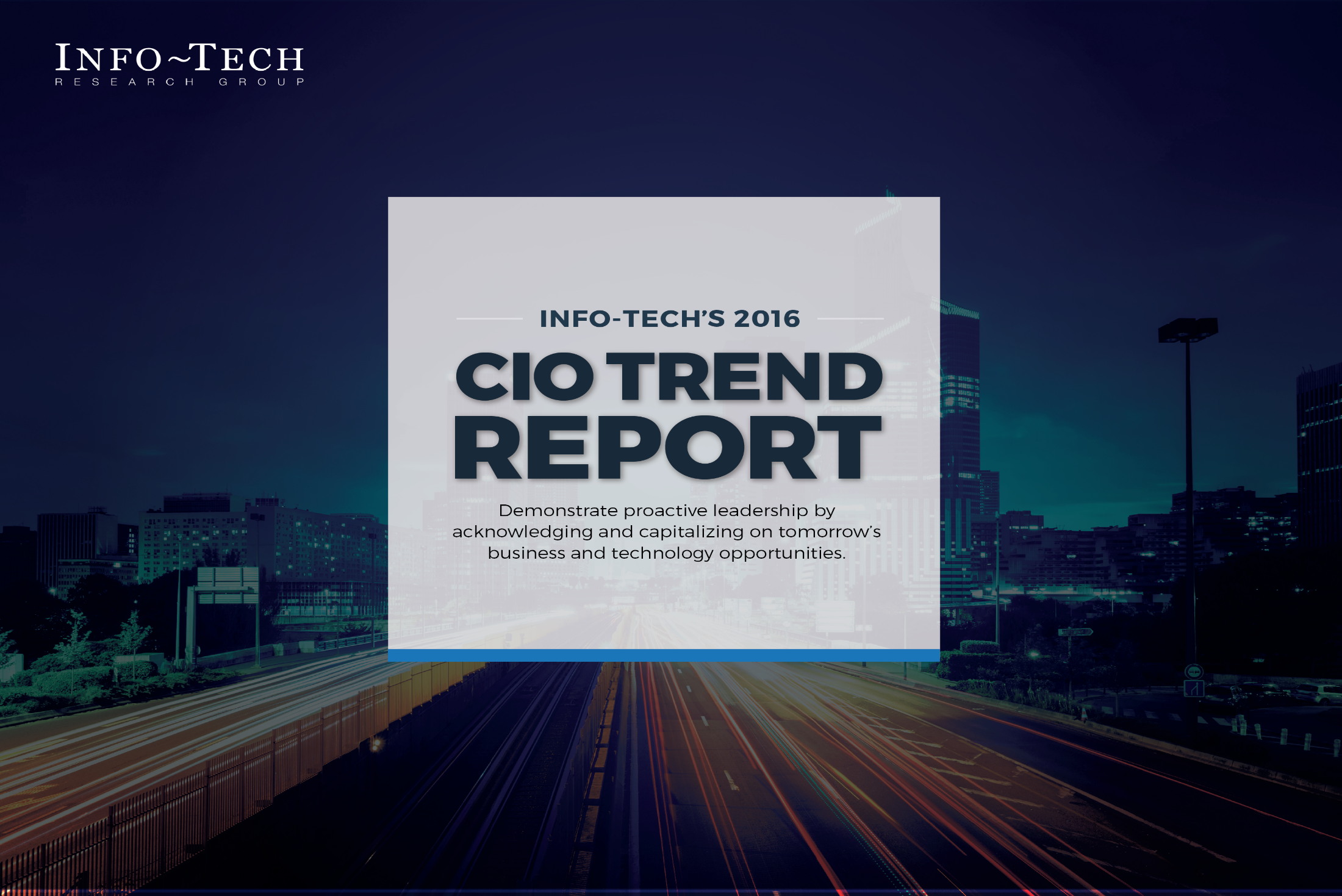 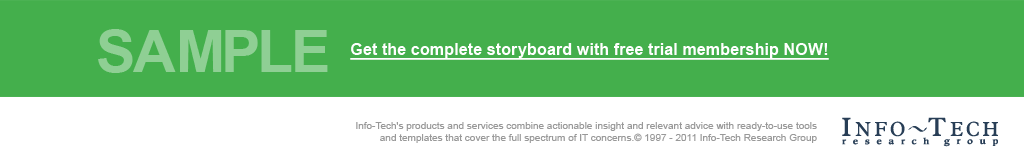 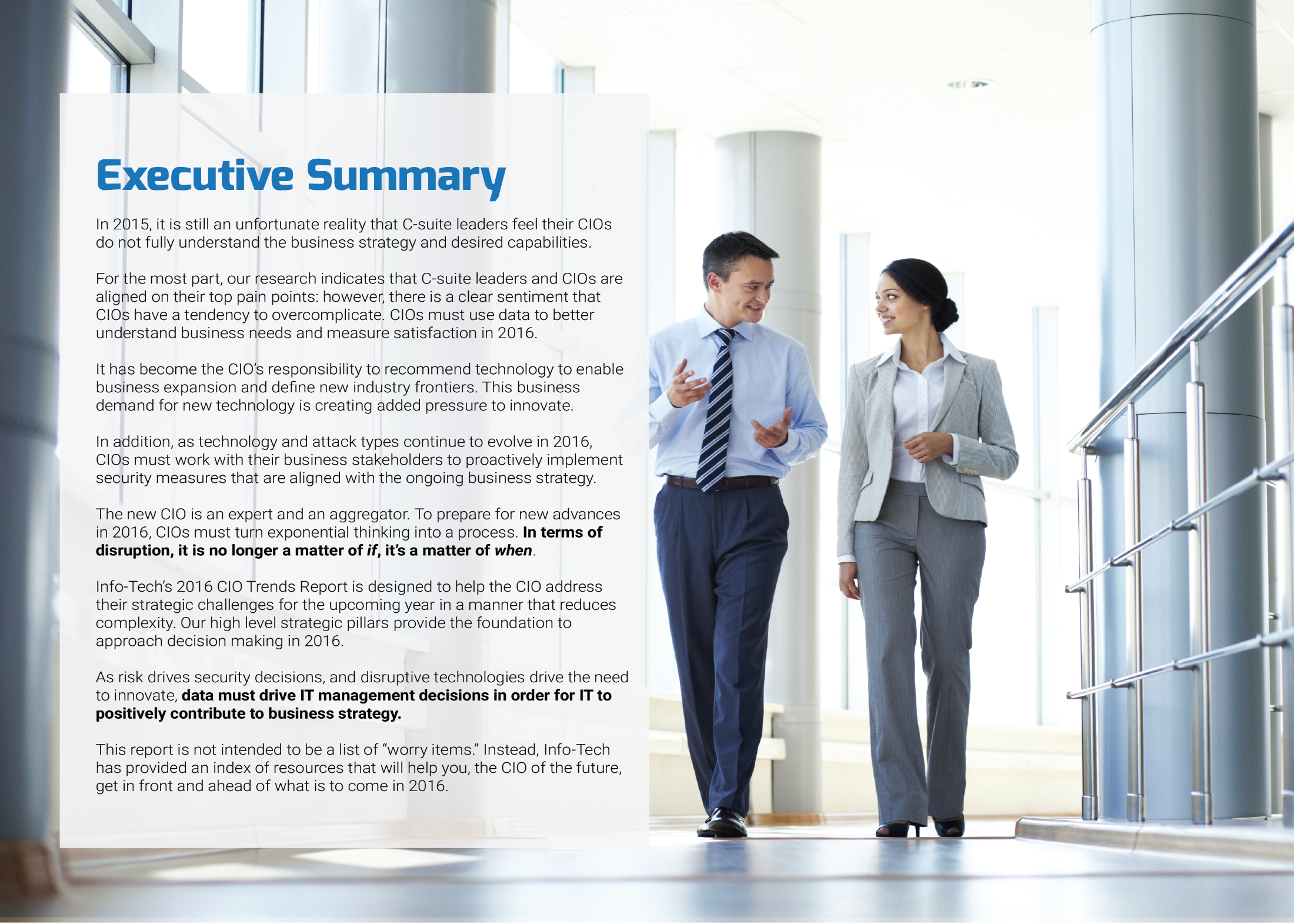 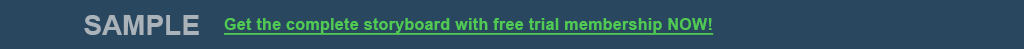 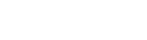 Note: This is an executive brief. Click here to download the full report.
The tenure of the CIO is limited
A study of CIOs in the United States, South America, and Europe shows that the tenure of a CIO is quite limited, with a median tenure of only 4 years and 4 months. However, the likelihood of a long career increases substantially for those CIOs that make it past the 2 year mark.
Median Tenure: 4 years, 4 months
Percentage of Respondents
Length of Tenure
Source: Janco Associates, Inc. “CIO Median Tenure Moves to 4 Years”
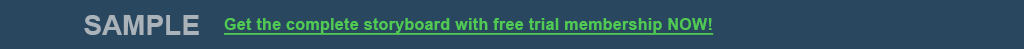 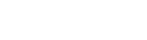 When asked how to improve performance, the C-Suite often responds that IT leadership should be replaced
In a recent study by McKinsey & Company, executive leaders were asked to select initiatives that would improve IT performance. Shockingly, 20% of respondents elected to simply replace IT management with new leadership. More shockingly, the majority of those respondents were IT leaders themselves.
20%
13% of IT leaders believe new leadership will improve performance
20% of all respondents believe new leadership will improve performance
7% of business leaders believe new leadership will improve performance
80% selecting not to replace IT management
Source: McKinsey & Company. “IT Under Pressure: McKinsey Global Survey Results”
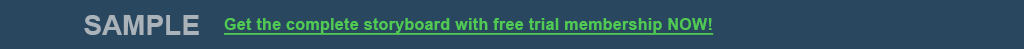 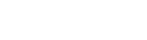 Furthermore, CIOs and their IT departments are failing to meet business stakeholder expectations
According to Info-Tech’s Business Vision survey conducted on over 2,300 executive level business stakeholders:
Only 53.8% of business leaders are satisfied with IT core services.
While less than 40% are satisfied with IT’s ability to deliver solutions that satisfy business capability needs.
Some of these findings may be attributed to the CIO’s inability to:
Effectively manage stakeholder relationships.
Understand the capability needs of business partners. 
Enable innovation to help business stakeholders capitalize on technology opportunities.
Source: Info-Tech CIO Business Vision Diagnostic. N=2369
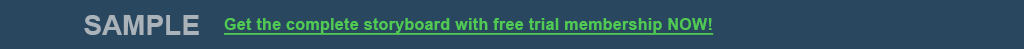 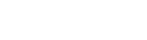 CIOs must demonstrate proactive leadership by acknowledging and capitalizing on tomorrow’s opportunities
What used to be headlines about new technological advancements have rapidly become stories about disruption, and sometimes tales about the complete usurpation of an organization’s business model by savvy, technology-fueled market competition.
Many cite the “CEO read this on the plane” scenario, where they step off a plane and go right into the CIO’s office to discuss the latest technology.
Where most trend reports serve as static documents containing a list of things for a CIO to worry about, Info-Tech has provided a CIO trend report that focuses on presenting trends, identifying business implications, and providing material for the CIO to effectively prepare and respond to each trend.
Info-Tech has focused this report on understanding what the leaders of the majority are doing about the current level of uncertainty in today’s environment. 
As opposed to providing an exhaustive list of the latest technologies, this report focuses, at a strategic level, on the choices a CIO must make in 2016 to cope with the ever-changing landscape. 
2016 is the year that CIOs apply strategic planning to help their organizations prepare for uncertainty and capitalize on opportunity.
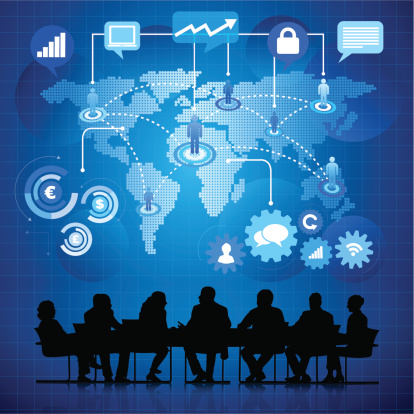 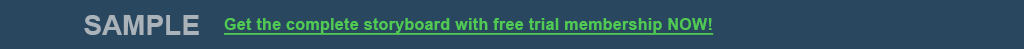 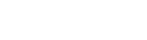 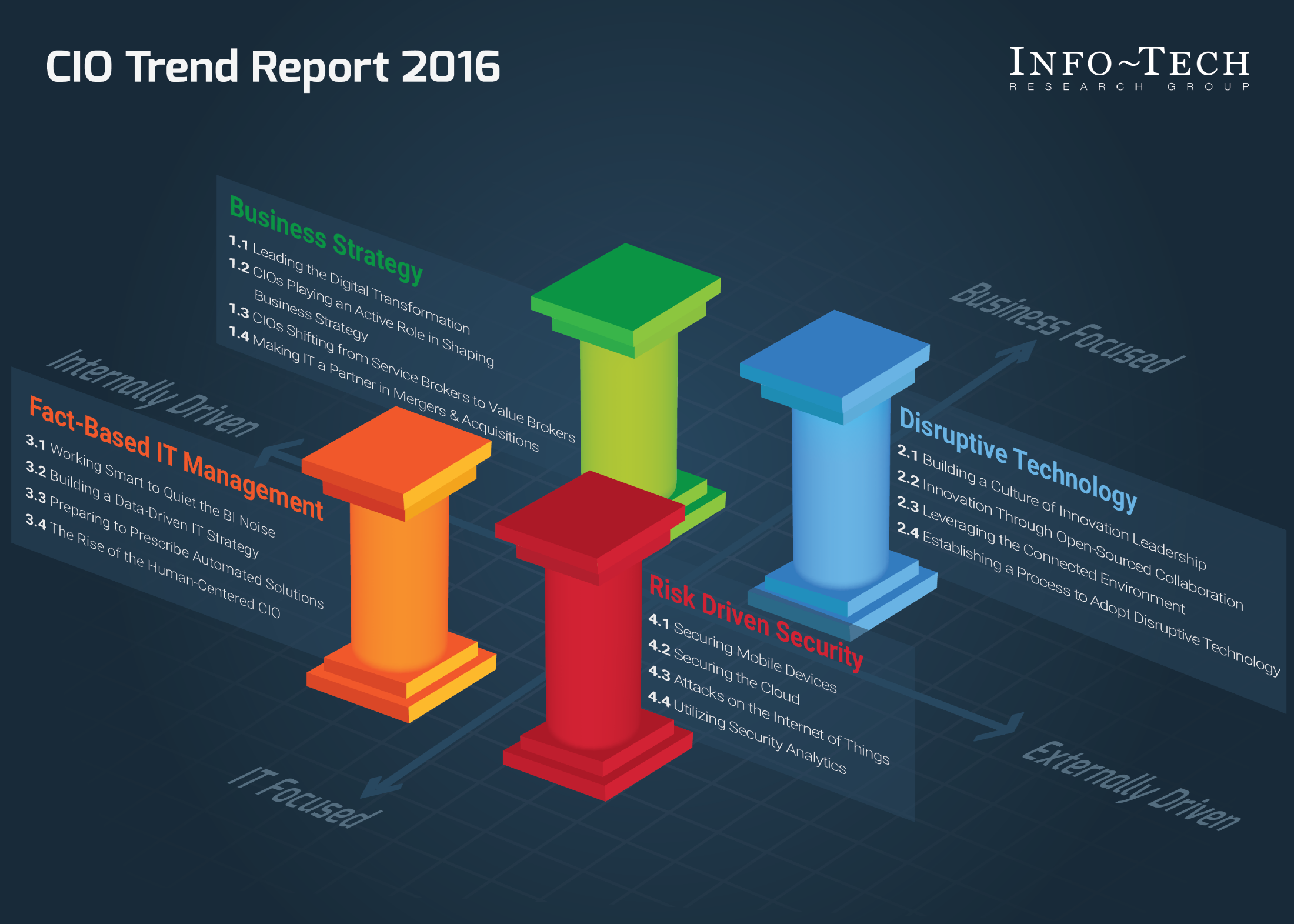 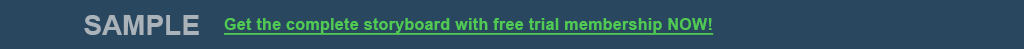 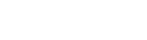 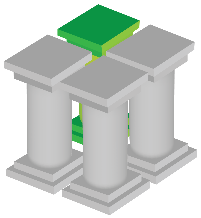 Business Strategy Trends for 2016
The following business strategy trends will be discussed in the 2016 Info-Tech CIO Report and accompanied by a trend response roadmap to ensure you stay ahead.
1.1: Leading the Digital Transformation
The rise of digital technologies presents the CIO with an excellent opportunity to influence the success and strategic direction of their organization. CIOs need to actively lead the digital transformation with support from their business stakeholders.
1.2: CIOs Playing an Active Role in Shaping Business Strategy
CIOs must look at themselves as a business leader that works in IT, rather than an IT person that works in a business. With the growing reliance on technology to drive business initiatives, active CIO involvement in shaping the business strategy is critical.
1.3: CIOs Shifting From Service Brokers to Value Brokers
Business stakeholders are continuing to bypass IT to work directly with vendors. Although many CIOs are playing the role of service broker, shadow IT continues to rise. CIOs must do more than simply connect stakeholders with the best technologies to support their initiatives, they must be a value broker.
1.4: Making IT a Partner in Mergers & Acquisitions
M&A activity is projected to grow rapidly as businesses globally continue to pursue acquisitions to expand their competitive market presence. Early IT involvement in the M&A process is critical to provide a better view of risks, improve the ease of integration, and optimize post-merger synergies.
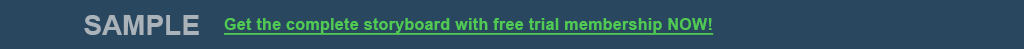 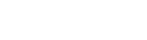 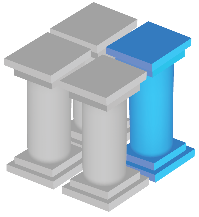 Disruptive Technology and Innovation Trends for 2016
The following disruptive technology and innovation trends will be discussed in the 2016 Info-Tech CIO Report and accompanied by a trend response roadmap to ensure you stay ahead.
2.1: Building a Culture of Innovation Leadership
Given the current climate, 2016 is shaping up to be a year of significant investment in innovation. IT is culturally more prepared to innovate and is ready to deliver value. The business needs IT to deliver value through new and innovative projects.
2.2: Innovation Through Open-Sourced Collaboration
Continuous innovation is the force driving digital ecosystems forward, delivering new methods to collaborate and do business. In 2016, the CIO must realize that the winners are platforms. The CIO must equip the organization for continuous innovation through a collaborative sandbox approach.
2.3: Leveraging the Connected Environment
Organizations that fail to get a head start on Internet of Things (IoT) technology projects will be left in the dust. Start investigating opportunities to leverage your organization’s connected environment. In 2016, the CIO needs to ensure attention is focused on the areas where the IoT provides the greatest benefit.
2.4: Establishing a Process to Adopt Disruptive Technology
Disruptive technologies have proven their ability to impact the business, rendering many obsolete. Since the year 2000, 52% of Fortune 500 companies have been acquired or are now bankrupt/non-existent. In 2016, the CIO must have a forward-looking plan to assess adopting disruptive technologies.
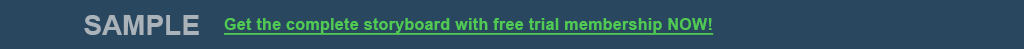 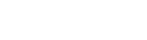 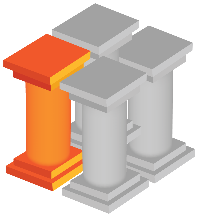 Fact-Based IT Management Trends for 2016
The following fact-based IT management trends will be discussed in the 2016 Info-Tech CIO Report and accompanied by a trend response roadmap to ensure you stay ahead.
3.1: Working Smart to Quiet the BI Noise
The CIO must focus on the right business challenges to counteract bigger and bigger data. Approximately 50% of CIOs are currently citing complexity and integration as chief concerns in regards to their BI initiatives. 
In 2016, the business will need to use less BI tools to be more productive.
3.2: Building a Data-Driven IT Strategy
To date, CIOs have frequently had stronger appetites for transformational IT than their CEOs. The IT strategy must be a document that highlights and promotes alignment, not the opposite. For the CIO in 2016, it is time to use data, not intuition, to set IT’s agenda.
3.3: Preparing to Prescribe Automated Solutions
In 2016, data analytics and the IoT will converge to accelerate automation. Organizations have transitioned beyond hindsight-focused analytics towards forward-looking solutions through predictive analytics. Prescribing actions for specific scenarios is the next frontier for business intelligence.
3.4: The Rise of the Human-Centered CIO
Effective CIOs will use data to put people at the center of technology decisions in 2016. It is time to develop a better understanding of how to manage the IT workforce and to build an honest, thorough understanding of end-user sentiment towards IT services and software.
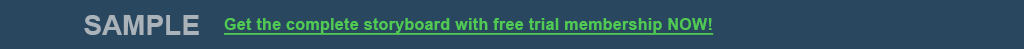 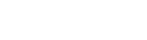 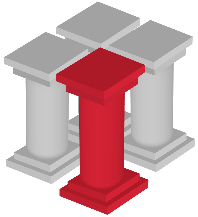 Risk Driven Security Trends for 2016
The following risk driven security trends will be discussed in the 2016 Info-Tech CIO Report and accompanied by a trend response roadmap to ensure you stay ahead.
4.1: Securing Mobile Devices
Cybercriminals will continue to target mobile devices as the growing number of mobile technology offerings expand. While the concept of bringing your own mobile device is not new, many businesses are still struggling to incorporate and secure mobile devices in their organization.
4.2: Securing the Cloud
There is a strong level of concern surrounding public and private cloud implementation security. With companies adopting multiple cloud environments, there is a need to protect the data that is stored. Further, governance and risk need to be considered across the cloud environment.
4.3: Attacks on the Internet of Things
CIOs and their IT teams already have a hard time securing the many devices being used. This problem will only become exacerbated with the proliferation of IoT devices. CIOs must inform their business stakeholders of IoT vulnerabilities and take action to prepare their organizations for attacks.
4.4: Utilizing Security Analytics
Security analytics aim to take as much data as possible and apply advanced mathematical models with the goal of detecting anomalous behaviors against a baseline behavior. This will allow you to take the large amount of security data already available to you and use it to proactively identify security threats.
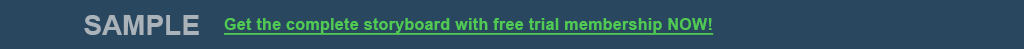 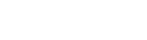 Info-Tech Research Group Helps IT Professionals To:
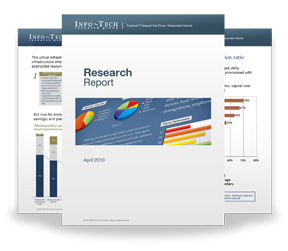 Quickly get up to speedwith new technologies
Make the right technologypurchasing decisions – fast
Deliver critical ITprojects, on time andwithin budget
Manage business expectations
Justify IT spending andprove the value of IT
Train IT staff and effectivelymanage an IT department
Sign up for free trial membership to get practical
solutions for your IT challenges
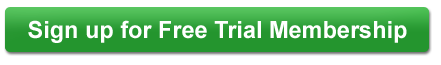 “Info-Tech helps me to be proactive instead of reactive –a cardinal rule in a stable and leading edge IT environment.
- ARCS Commercial Mortgage Co., LP
Toll Free: 1-888-670-8889
www.infotech.com
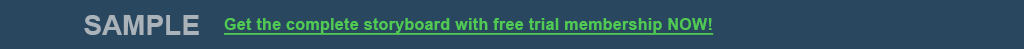 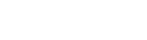